Нетрадиционные формы аппликации
Аппликация - один из видов изобразительной деятельности, основанный на вырезании, наложении различных форм и закреплении их на другом материале, принятом за фон наиболее простой и доступный способ создания художественных работ.
Модульная аппликация (мозаика).
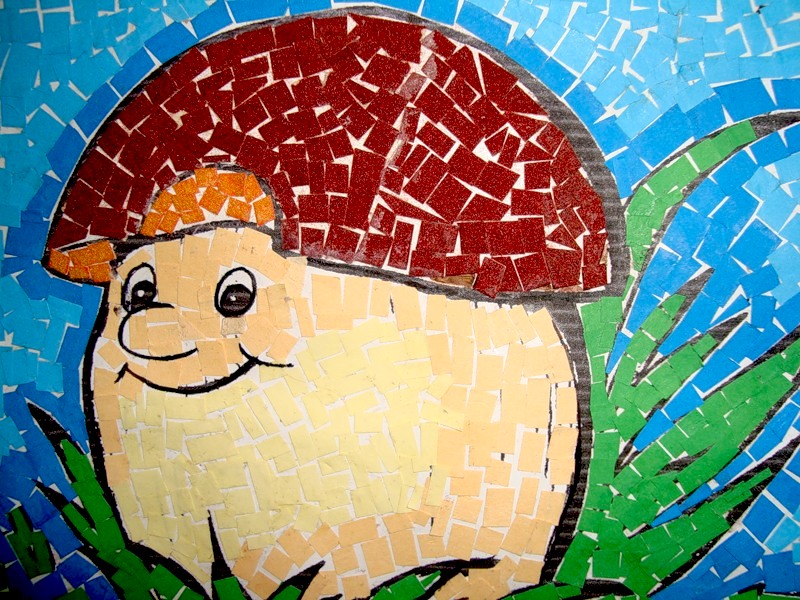 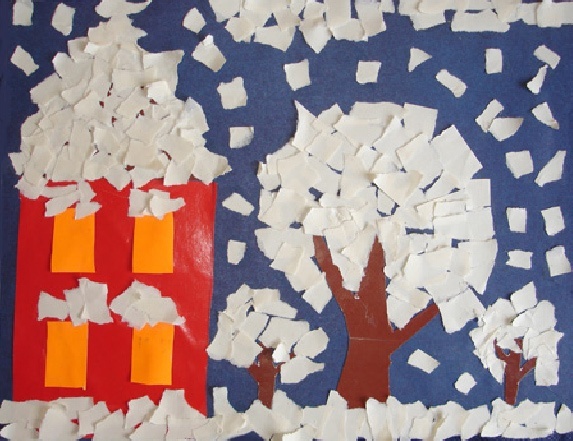 Симметричная аппликация.
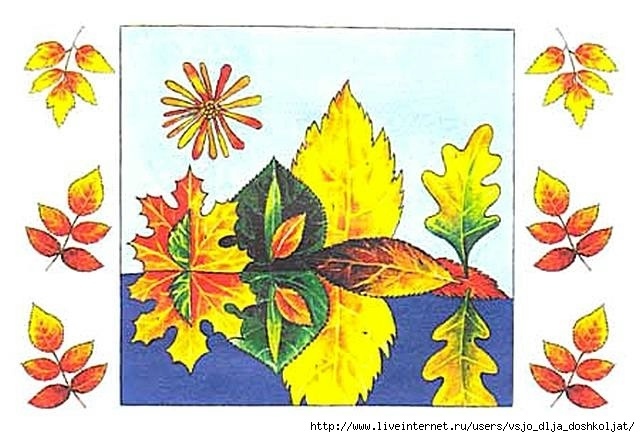 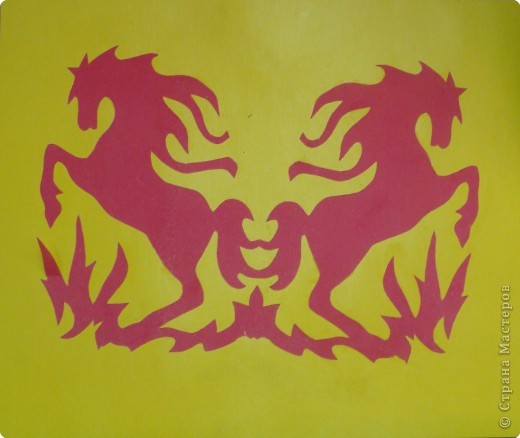 Ленточная аппликация.
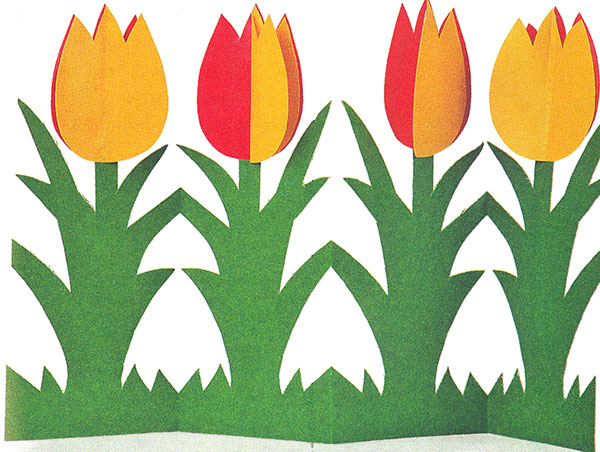 Накладная аппликация.
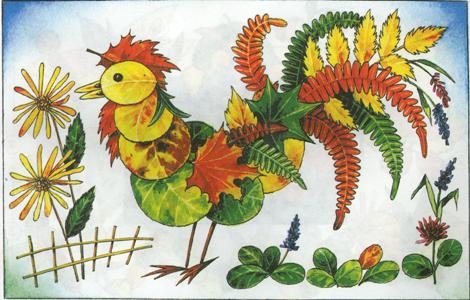 Квиллинг.
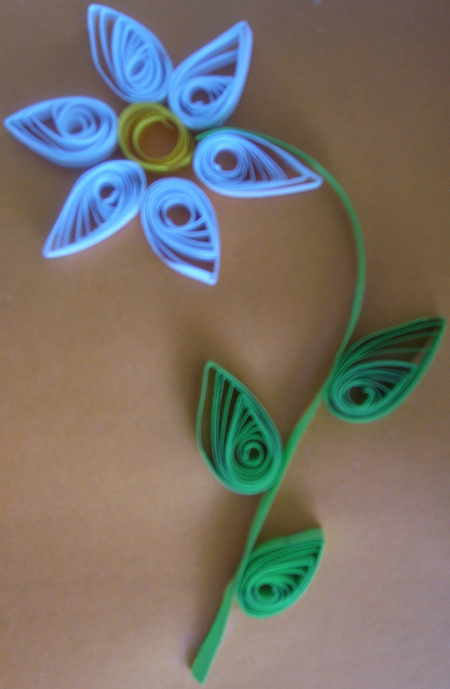 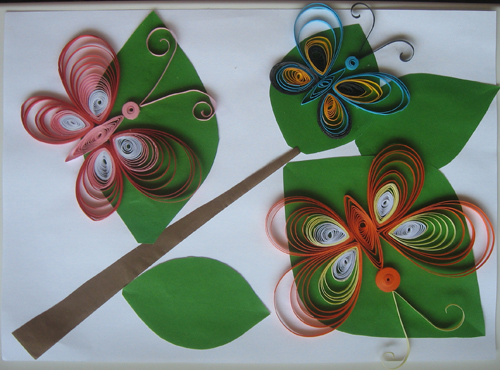 Торцевание
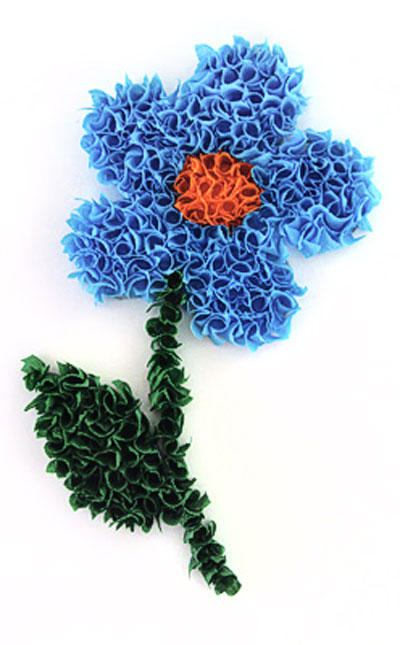 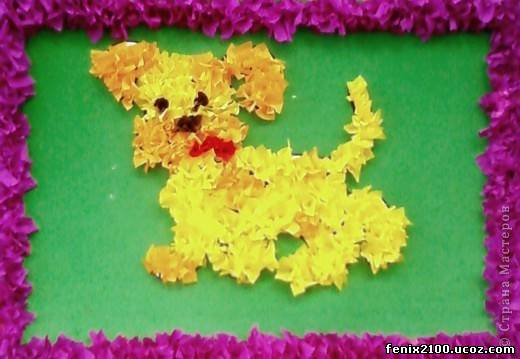 Коллаж
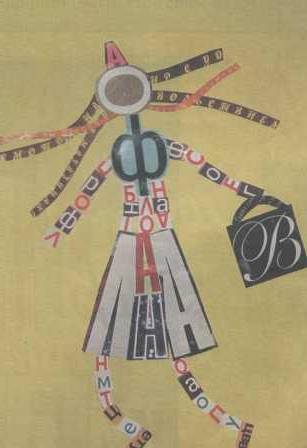 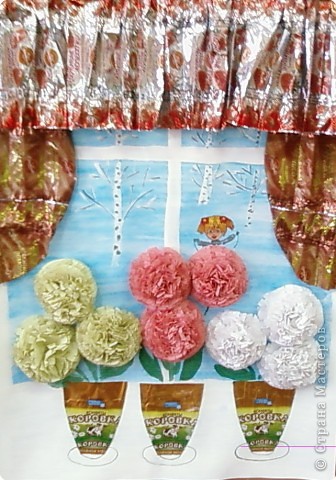 Оригами.
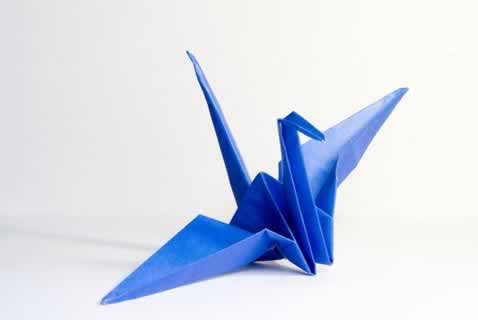 Аппликация из салфеток.
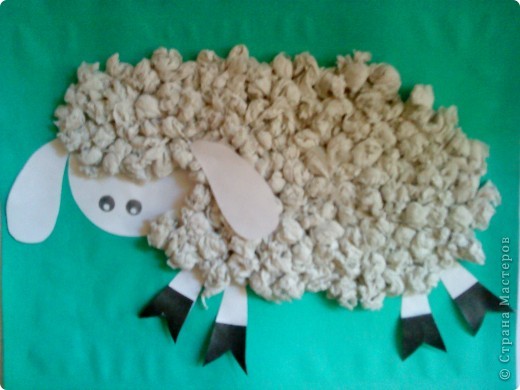 Аппликация из ткани.
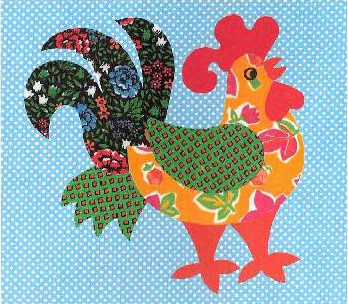 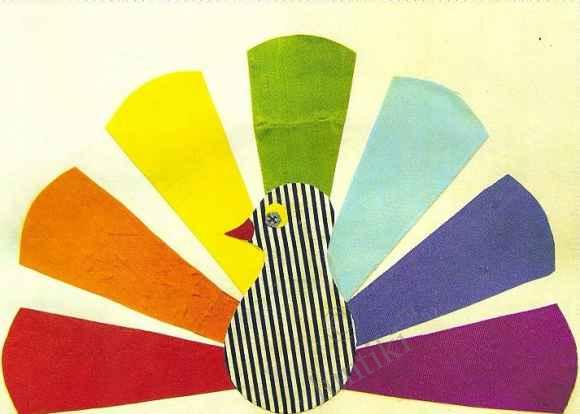 Аппликация из крупы.
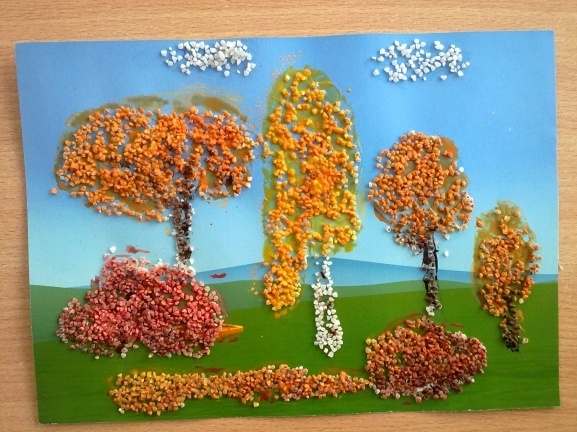 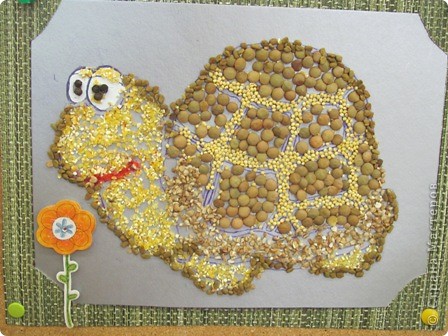 Творческие работы наших воспитанников
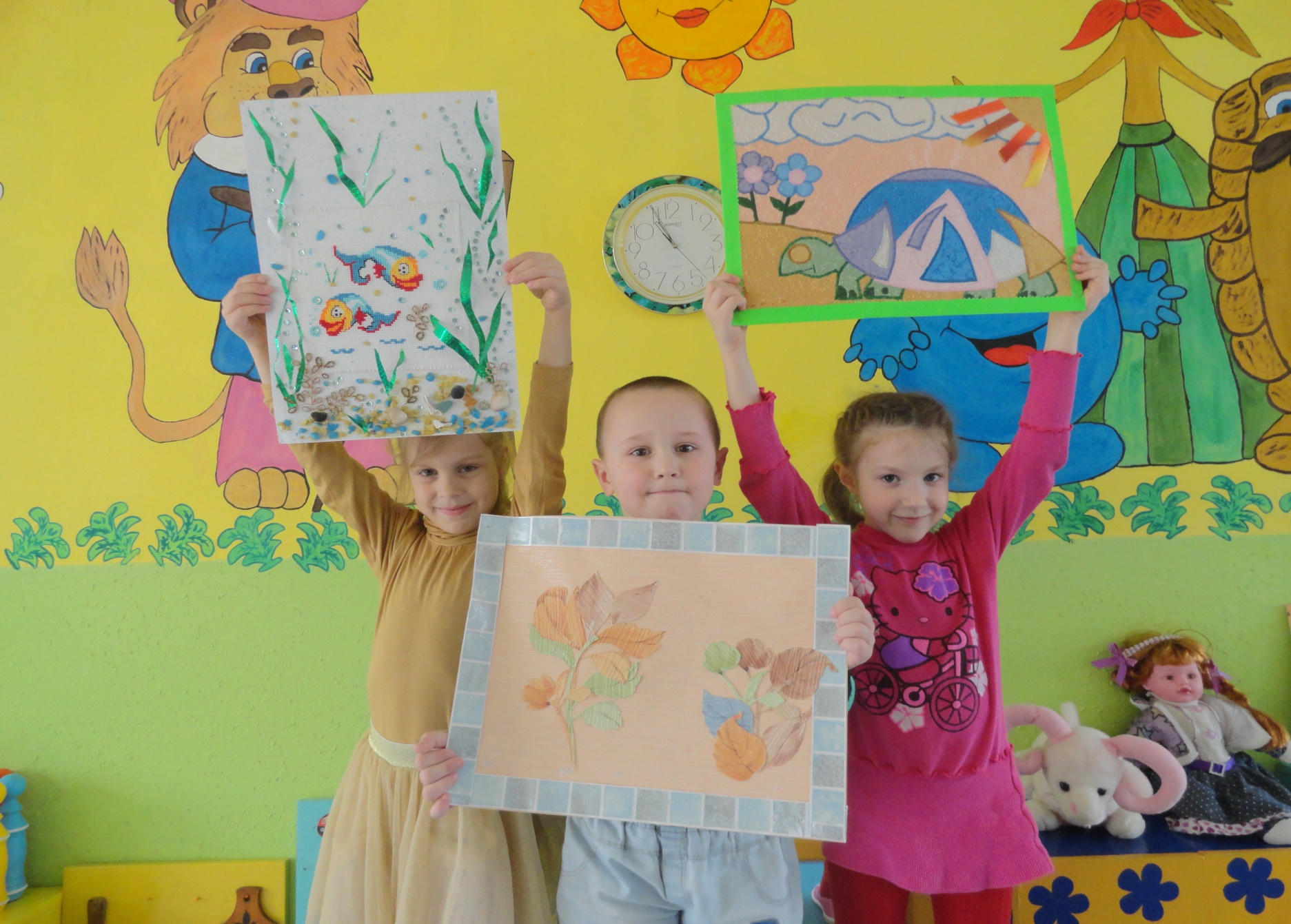 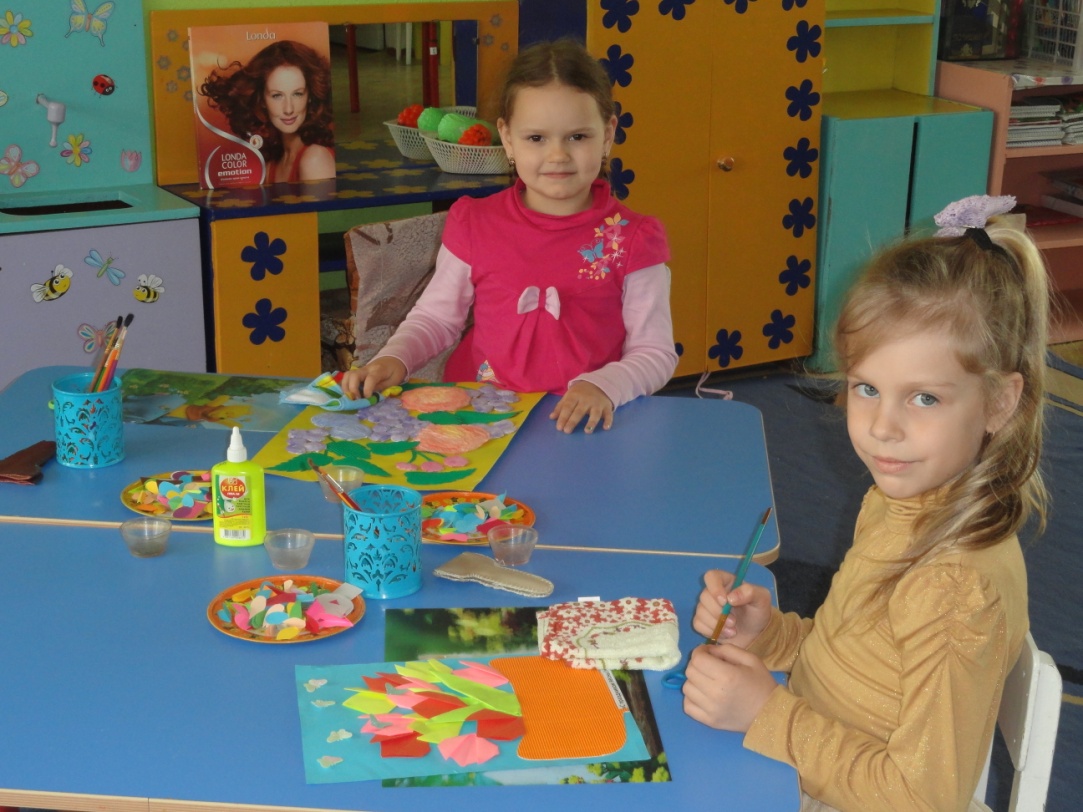 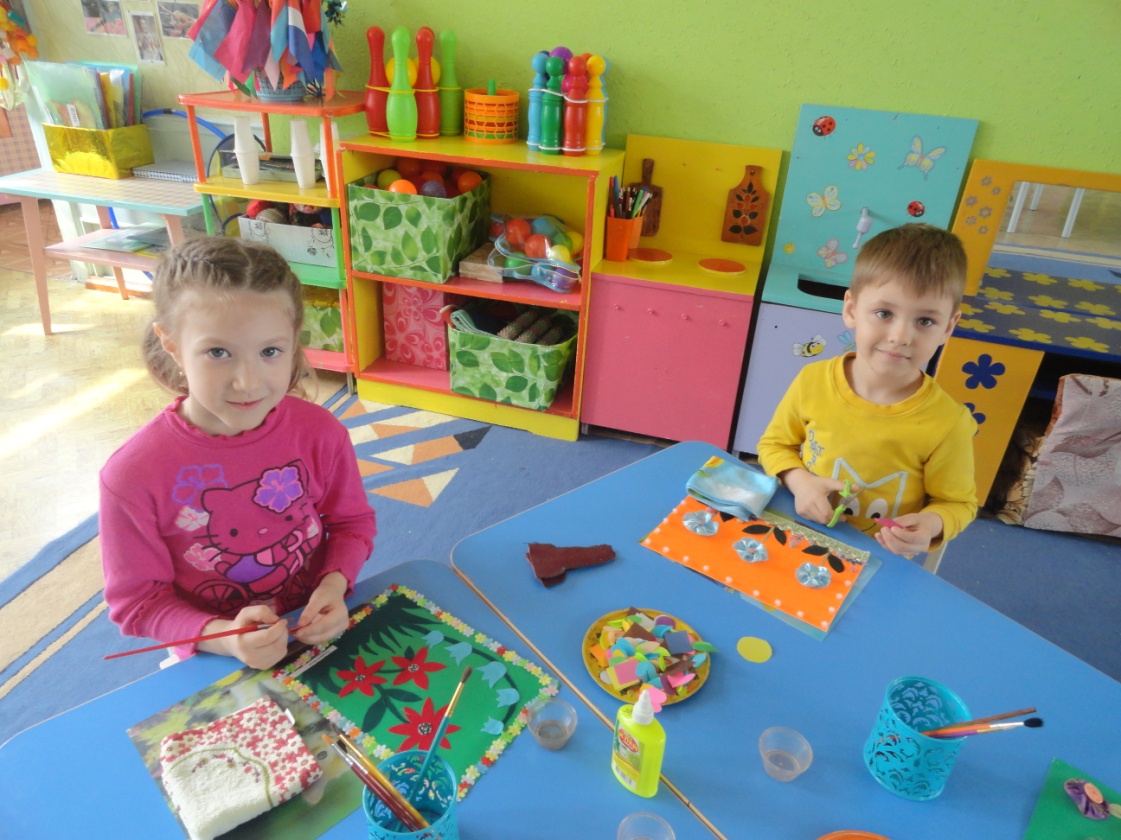 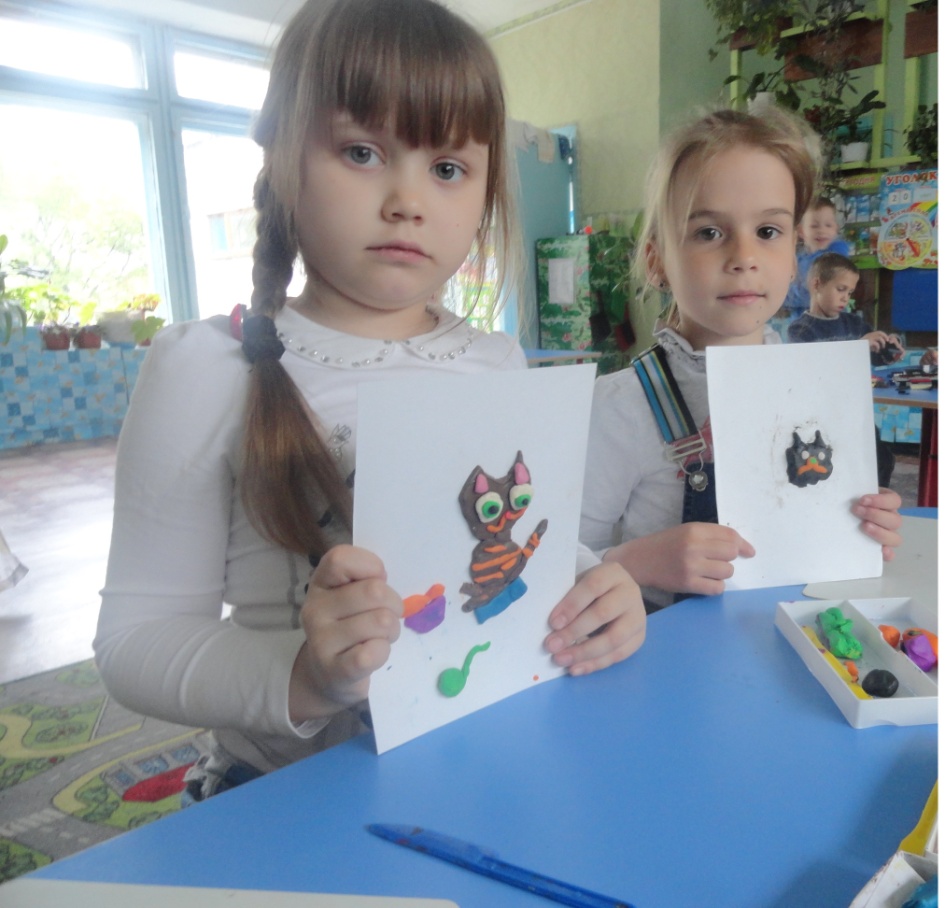 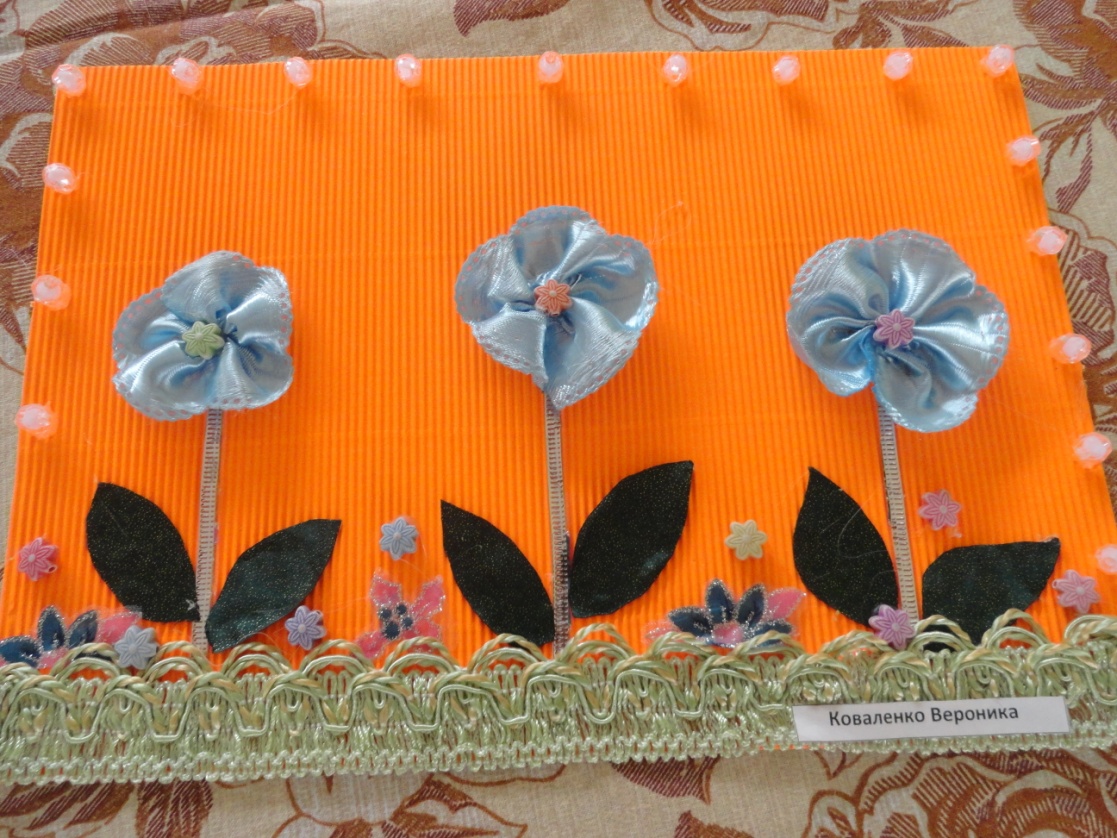 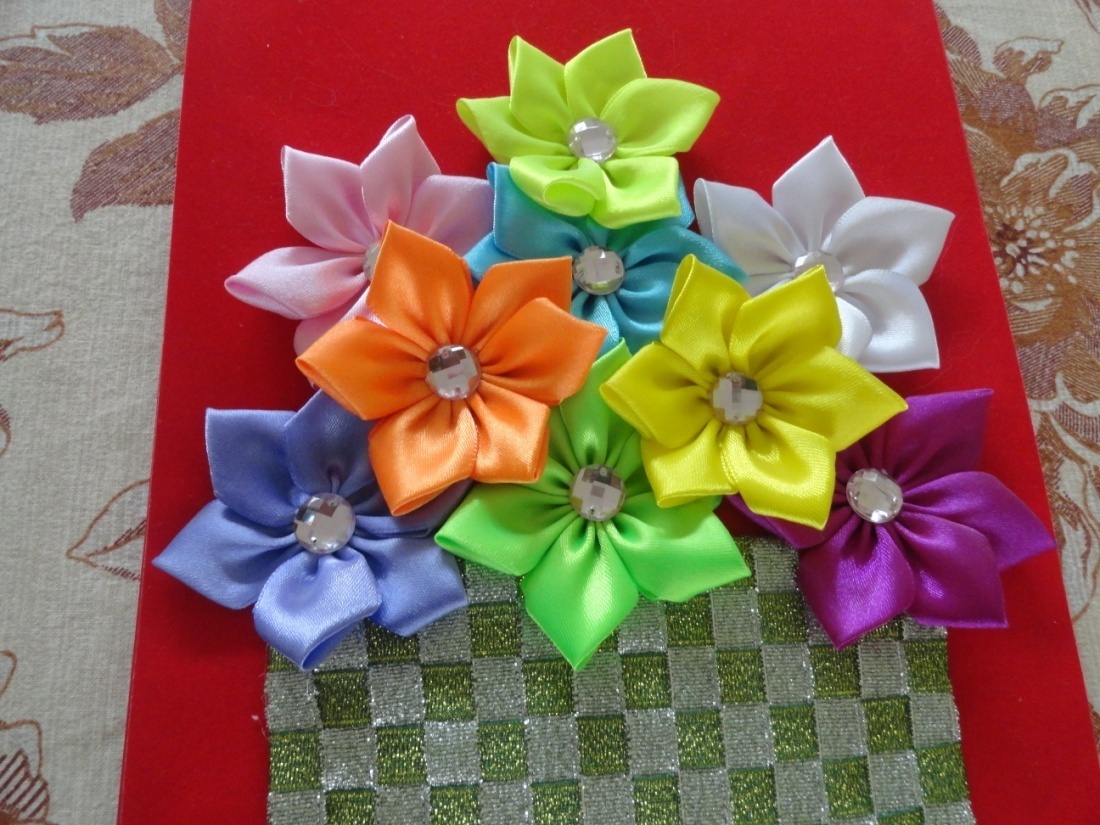 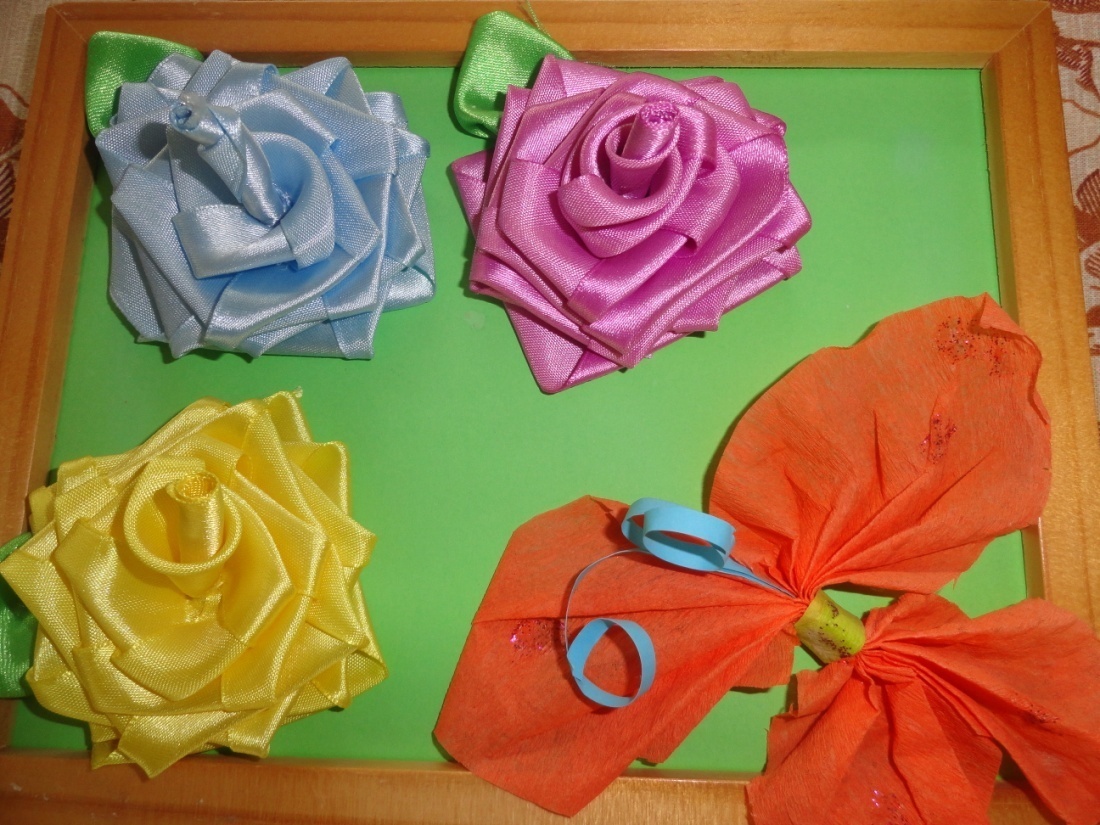 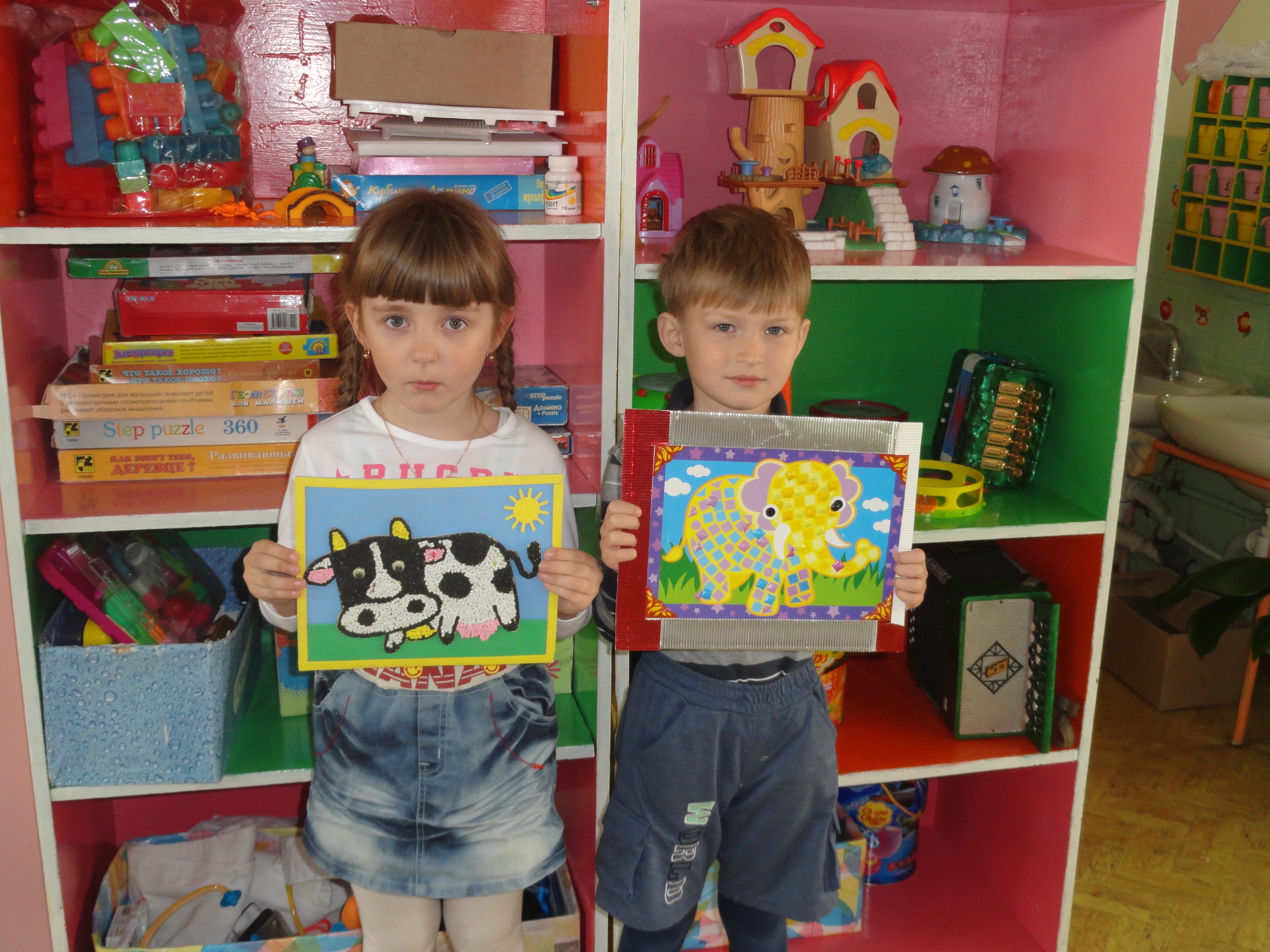 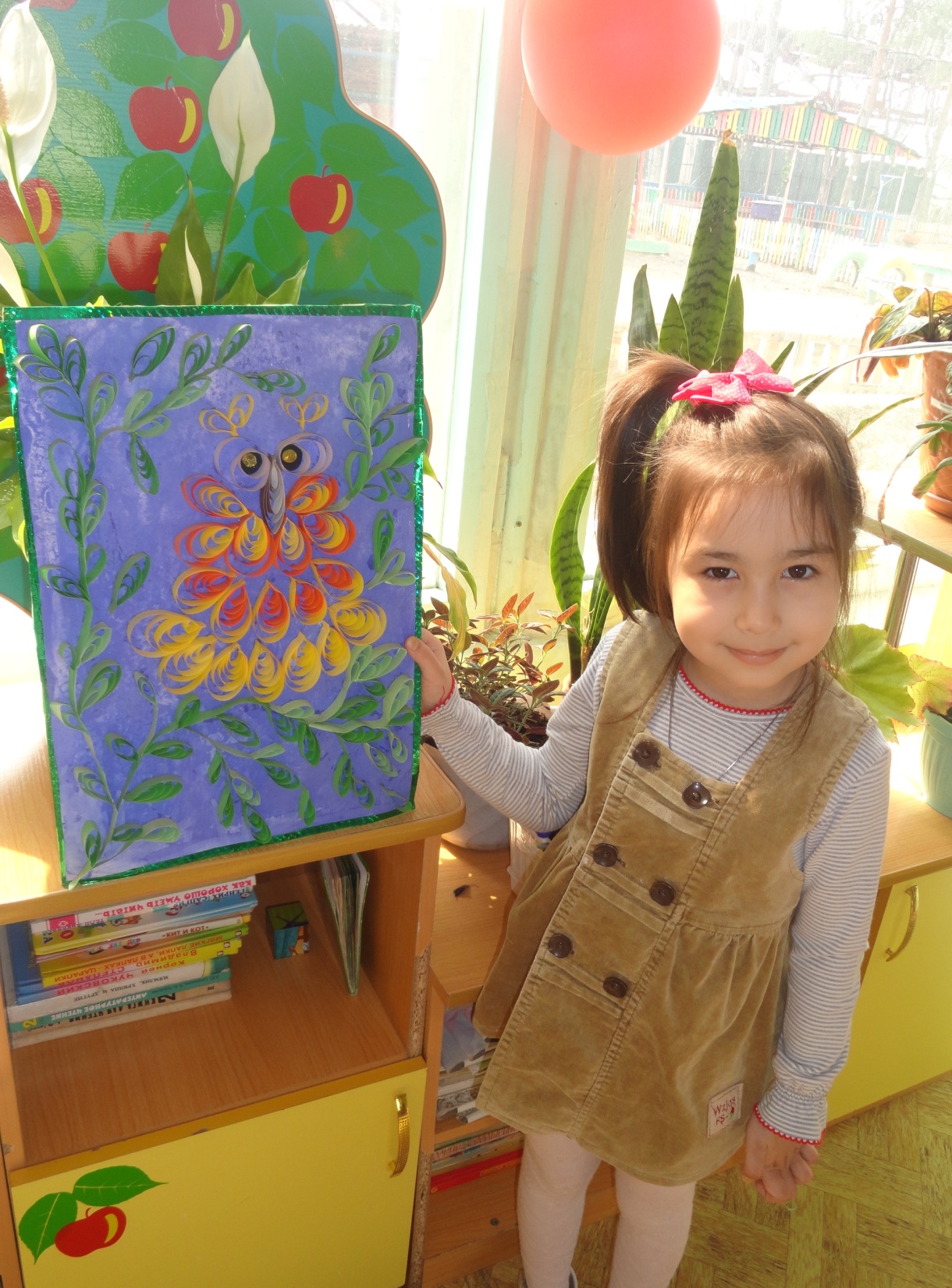 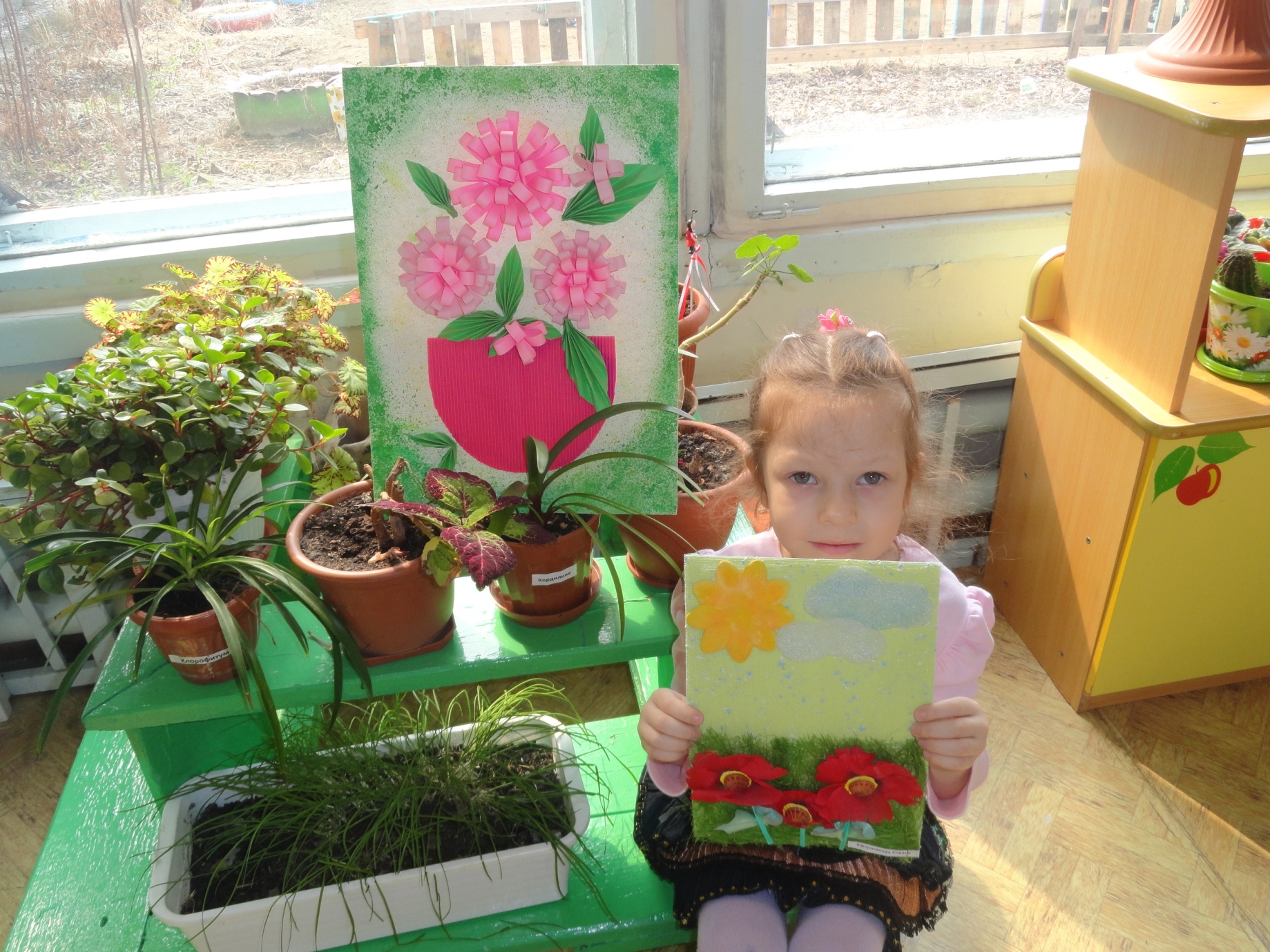 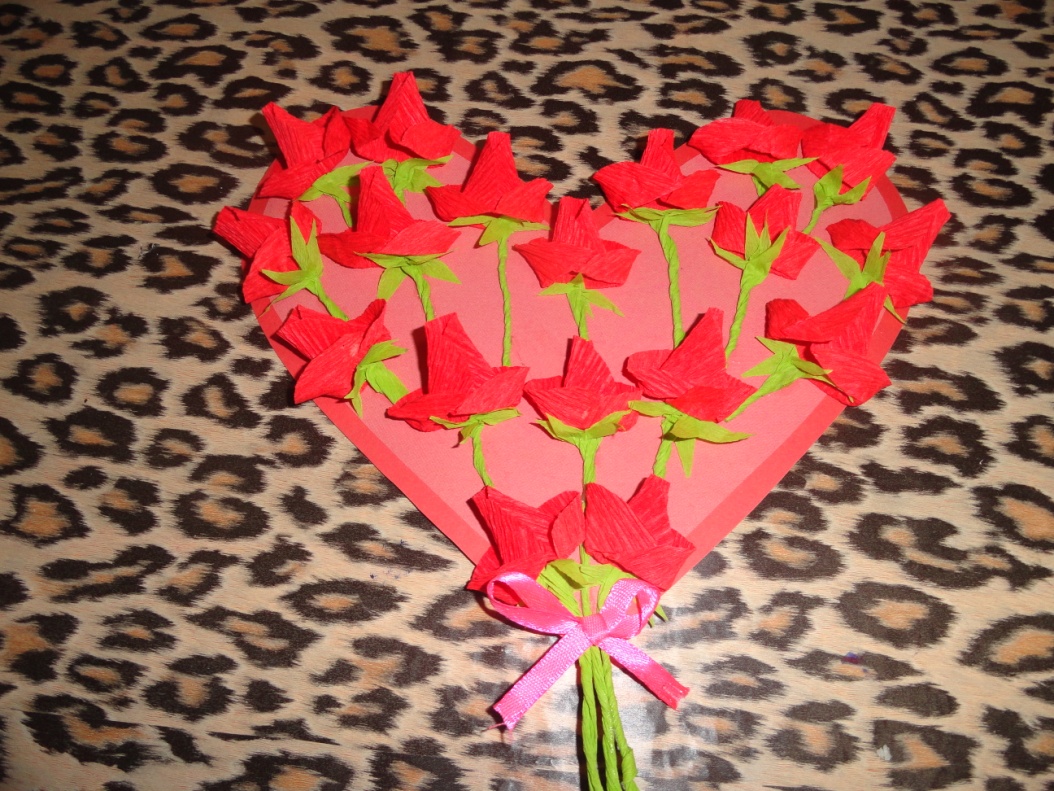 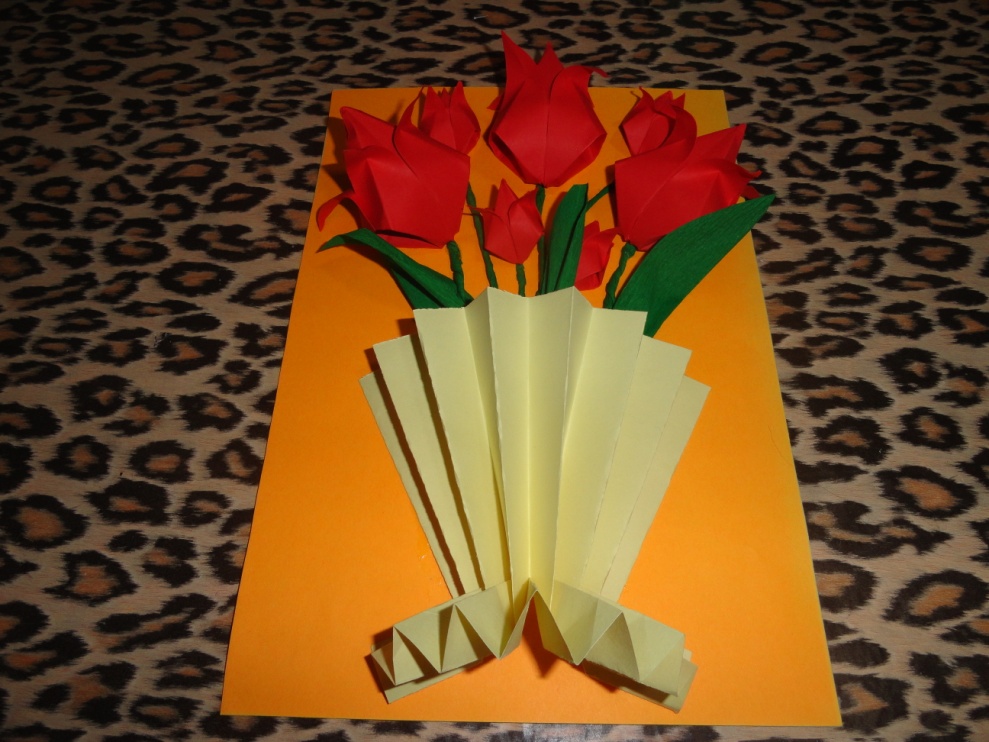 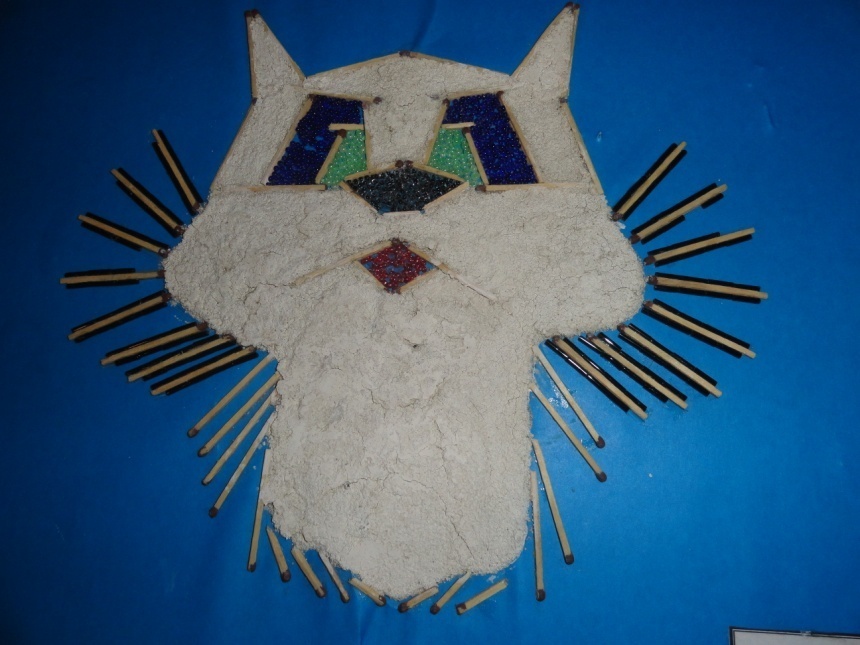 Конец.
Спасибо за внимание!